www.thescienceteacher.co.uk  | resources for science teachers who like to think
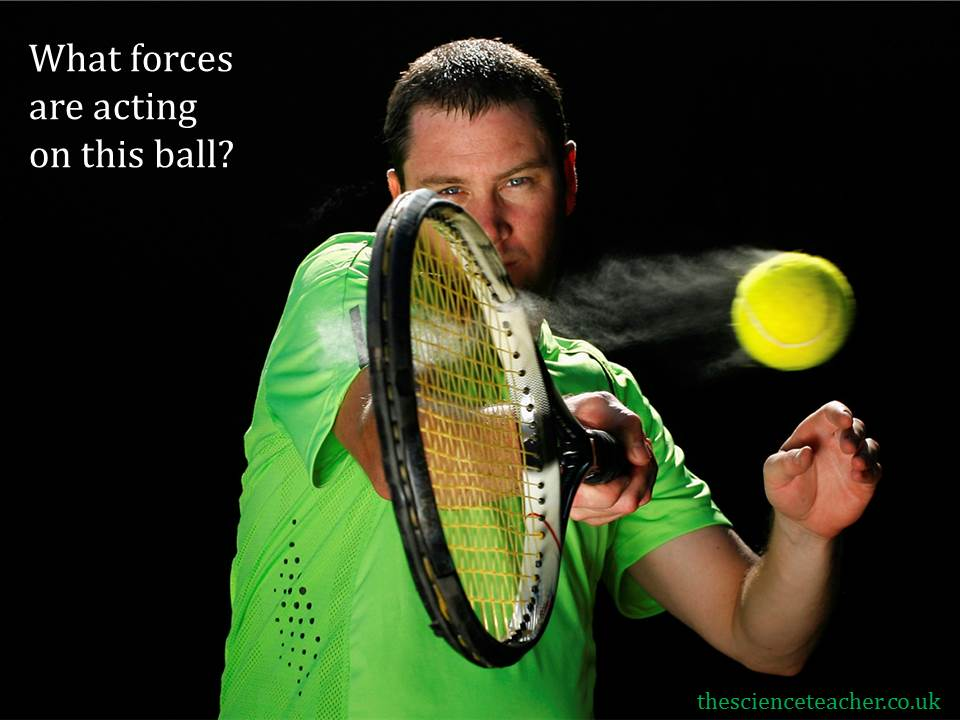 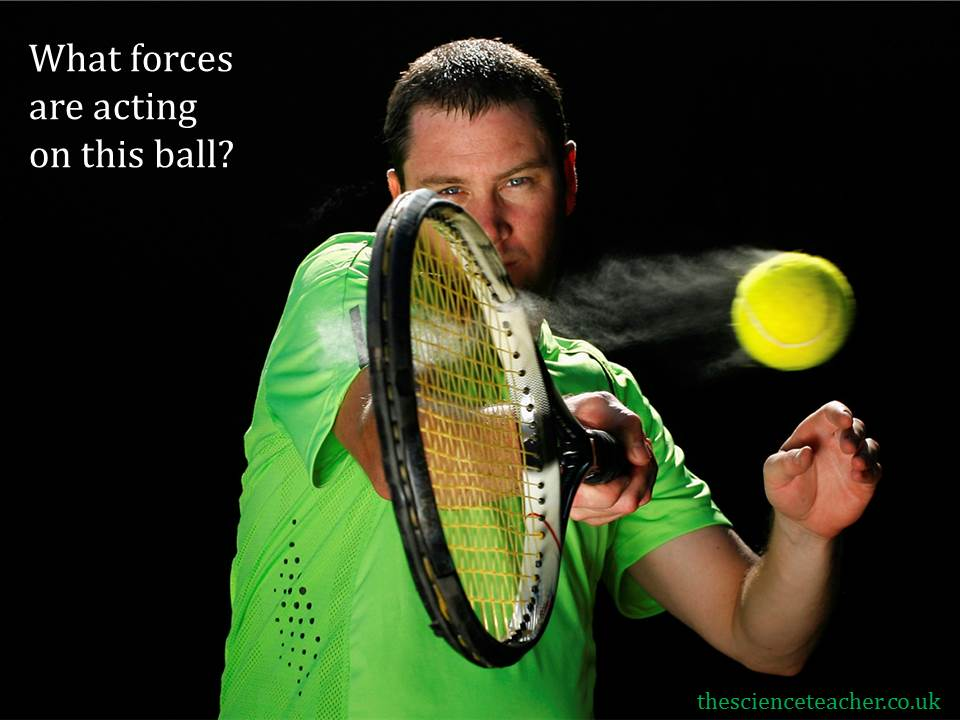 Air resistance
Weight
Newton’s First Law
Newton's first law says that a body stays at rest or moves at a constant velocity unless an unbalanced force acts on it.